一、前言
古聖先賢們的修養是從根本修，起心動念是根本，明師指點的就是這個根本。
濟公老師說--不要小看玄關一指，這一指點是名【受記】，是名【明心】，是指點大家找到自己的真主人本來 面目，點開生死竅門，所以不可輕視。
明師一指印証  悟見講
濟公老師又說：得此是一大事因緣，好好自加珍惜。玄關是個門，是下手處，開了正門往裡面走，才能找到真主人，百尺竿頭更進一步，欲窮千里目，更上一層樓。
明師一指印証  悟見講
二、 古今仙佛皆受明師指點而成道
濟公老師說--稽查古今仙佛聖賢，無有不求明師而成之者也。故欲求超生了死，修道會真者，豈有不盡心訪求明師點化，而行善立德者乎？
明師一指印証  悟見講
濟公老師又說：今天運三陽開泰，真宗普降，有者不識天時，固執不通，不求明師點化，而盲修瞎煉，真諦無以參，性命無以立。如是在世福德，雖然多如恆沙之數，因不能明心見性故，亦只能享受天界、人間福德。或三界神祇而已。
明師一指印証  悟見講
三、 點道詞上的印證
乾道：今得此一著，跳出苦海淵，飛身來上岸，即得登雲船，一指中央會，萬八得超然。
坤道：你今得一指，飄飄在天堂，無有生和死，終日煉神光；林中授一點，知主保無恙。
明師一指印証  悟見講
四、 明師一指，直通故家
元始天尊曰：
眼前一條路，直通你故家；指你本來面目。道在其中，悟者自得。--- --- ---元始先天大道，只是這麼「一點小意思」
明師一指印証  悟見講
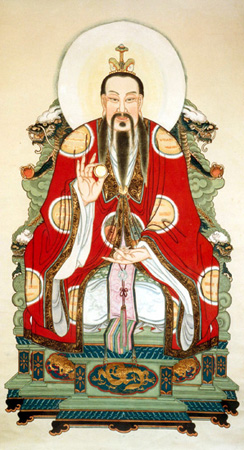 元始天尊聖相
明師一指印証  悟見講
五、五教聖人對明師一指的印證
老子道德經云：谷神不死。是謂玄牝。玄牝之門。是謂天地根。
孔子曰：三人行，必有我師焉。擇其善者而從之，其不善者而改之。
子 曰：『人若一竅通，則不死者，壽在神也。』
明師一指印証  悟見講
釋迦牟尼佛云：『吾有正法眼藏』此語即暗示玄關之地。
耶穌曰：凡不肯背著十字架跟從我的，就不能作我的門徒。
耶穌曰：『背自己的十字架見上帝。』這個十字架就是明師所指的地方。
明師一指印証  悟見講
穆罕默德：『回回之地，阿里夫兩目米目（密目）』， 阿里夫是指靈性，靈性的所在地 就在兩目米目。
古蘭經第二章第一~二節曰：「阿立甫，倆目、密目，這是其中毫無疑義的經典，引導一般戒慎的人。」
第三章第一~二節：「阿立甫，倆目，密目。安拉！除祂永生支撐的以外，再無有主。」
明師一指印証  悟見講
六、仙佛詩偈的印證
呂祖云：
生我之門死我戶 幾個醒醒幾個悟夜半鐵漢自思量 長生不死由人做
觀音菩薩曰
紫竹林中觀自在 淨瓶柳枝悟玄機菩薩常住谷林中 須臾不離為真宗
明師一指印証  悟見講
觀音菩薩又曰
大道分明在心頭 有作有為盡下流識得當前真淨土 萬部丹經一筆勾
佛經云
佛在靈山莫遠求 靈山只在你心頭人人有個靈山塔 好向靈山塔下修
明師一指印証  悟見講
七、只求一指躲閻羅的神光
二祖神光見達摩祖師後，有詩曰：
不知到底一歸何 是以神光拜達摩立雪少林為何事 只求一指躲閻羅
明師一指印証  悟見講
八、其他佛偈的印證
詩曰
人人有個自性佛 誦經有卷無字經誦之念之常不忘 保爾平步上天堂
詩曰
佛在靈山莫遠求 祖居玄竅悟能修原靈九六先天性 無極同根溯本流
明師一指印証  悟見講
學道追根究本原 明師指我古玄關當前徹悟歸家去 脫俗遠離苦惱煩
仙家云
大道不難人自難迷人如隔萬重山明師指開玄關竅不勞彈指到西方
古聖云
玄關竅無價寶 點開就是蓬萊島蓬萊島神仙洞 洞內自在本性王
明師一指印証  悟見講
九、結論
古聖云
讀破千經萬典不及明師一點 讀書萬卷一竅不通滿腹文章不明生死
經書云 點破玄關竅 閻王不來叫地府抽了名 天榜掛上號
明師一指印証  悟見講
又 曰
西方十萬八千里 指破西方在眼前 一指能超三界外一點能脫十閻羅
明師一指印証  悟見講